Словарь терминов (552-554 стр.)
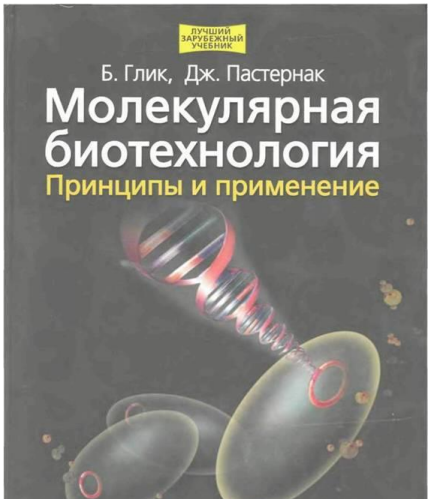 Кроссинговер (Crossingover) Взаимный обмен участками гомологичных хромосом, основанный на разрыве-соединении хроматид и приводящий к новой комбинации аллелей. Называется также рекомбинацией. 	Ксенобиотик (Xenoblotic) Соединение, полученное искусственным путем, а не синтезированное живым организмом.	Ксилема (Xylose) Пятиуглеродный сахар, основной компонент гемииеллюлозы. 	Культура (Culture) Популяция клеток или микроорганизмов, выращиваемых в контролируемых условиях in vitro. 	Культуралышя среда (Culture medium) Твердая или жидкая среда, использующаяся для выращивания микрооргинюмов in vitro. 	«Кэп» (Сар) Метилированный гуанозин на 5'-конце многих мРНК эукариот. 	ft,,,, Константа скорости ферментативной реакции. Чем выше эта величина, тем быстрее субстрат превращается в продукт.	 ЛЫ|/АМ Каталитическая эффективность фермента-ru реакции. Чем она выше, тем быстрее и эффективнее субстрат превращается в продукт	«Левый» элемент оперена (Upstream) Условное название участка оперона, расположенного перед сайтом инициации транскрипции, в направлении 5' от него. Обычно первое транскрибируемое основание оперона обозначается +1, а все «левые» элементы — цифрами со знаком «—»
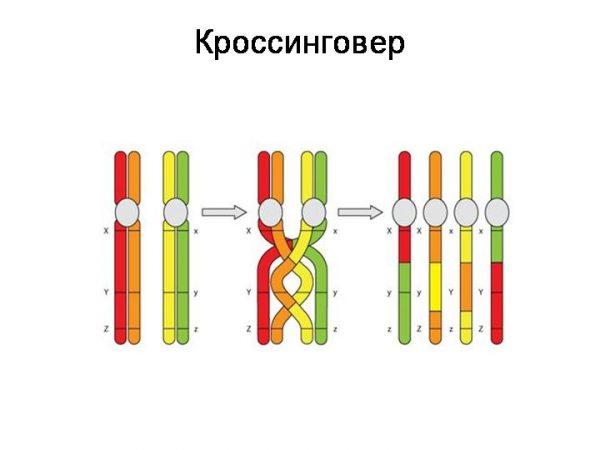 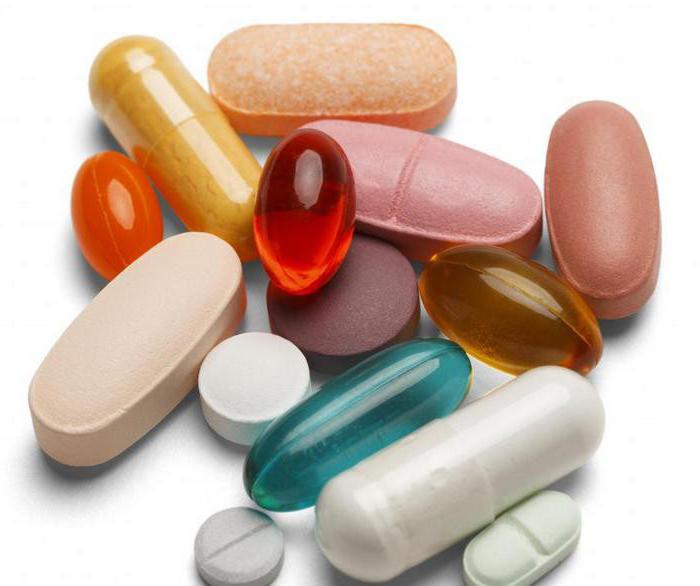 Ксенобиотики (Лекарство)
Лигирование (Liga t ion) Соединение двух молекул ДНК с помощью фосфод и Мирных связей. In vitro катализируется ферментом ДНК-лигазой фага Т4.	Лигироиание олигонуклеотидных зондов, ЛОЗ  (Oligonucleotideligatioii assay) Метод выявления однонуклеотидных замен в гене-мишени с помощью коротких олигонуклеотидов, комплементарных противоположным цепям тестируемого отрезка ДНК. Если замена отсутствует, то оба олигонуклеотида полностью гибридизуются с ДНК, и после добавления в реакционную смесь ДНК-лигазы происходит их сшивание (лигирование). В противном случае сшивание оказывается невозможным 	Лигноцеллюлоза (Lignocellulose) Комплекс лигнина и целлюлозы, составляющий структурный каркас клеточной стенки растений. 	Лидерная последовательность (Leader sequence) Heтранслируемая последовательность мРНК, расположенная между 5'-концом и инициирующим колоном AUG. 	Лизис (Lysis) Разрушение клеточных стенок под действием ферментов, содержащихся в лизосомах, или других агентов, 	Лизогення (Lysogeny) Интеграция генома бактериофага в геном клетки-хозяина. В результате индукции вирусная ДНК может выщепляться с образованием зрелых фаговых частиц.
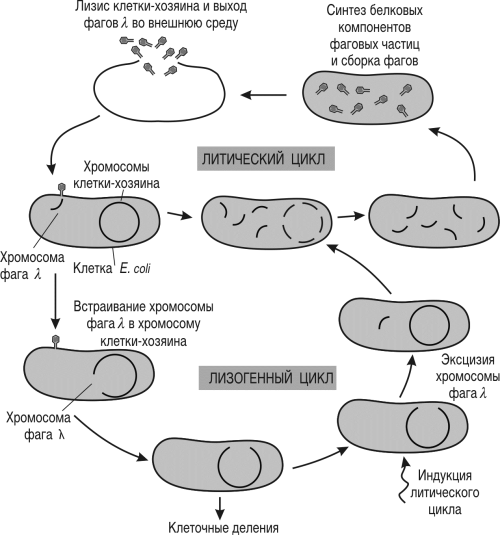 Линкер (Linker) Синтетический олигонуклеотид, содержащий сайт рестрикции. Используется для соединения векторной и клонируемой ДНК, к концам которой по методу сшивания тупых концов присоединены линкеры. 		Липаза (Llpase) Фермент, расщепляющий липиды.	Липкие юнцы (Cohesive ends) Взаимно комплементарные одноцепочные участки ДНК, выступающие по концам двухцепочечной молекулы; образуются в результате ступенчатых разрезов двухцепочечных ДНК. 	Липополисахарид (Lipopolysaccharide) Соединение, содержащее лиπид, связанный с полисахаридом. Один из компонентов клеточной стенки бактерий. 	Липосома (Liposome) Пузырек, образуемый одно- или двухслойной мембраной, состоящей излипидных молекул. Гидрофобная часть этих молекул обращена внутрь пузырька, гидрофильная - наружу. Внутри пузырька могут находиться нуклеиновые кислоты, лекарственные вещества и т.д., адресно доставляемые липосомой. 	Литическин цикл (Lytic cycle) Размножение вируса в клетке-хозяине, оканчивающееся лизисом клетки.		Локус (Locus) Место на хромосоме, где находится специфический ген.
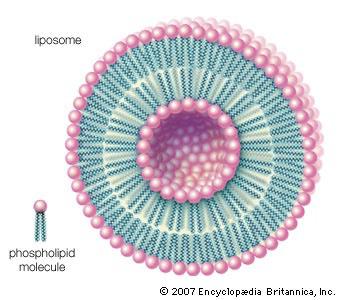 Макромолекула ( Macrom olecule) Полимер с мол. массой от нескольких тысяч до сотен млн. дальтон (белки, нуклеиновые кислоты, полисахариды и т.д.). 	Макрофаг (Macrophage) Крупный лейкоцит, обладающий способностью к фагоцитозу.		Маркерные экспрессируемые последовательности, EST (Expressed sequence tag) Короткие маркерные последовательности, характерные для каждого экспрессируемого гена человека. Позволяют изучать размеры, разнообразие и транскрипционную активность экспрессирующихся генов человека	Маркерный ген (Marker gene) Ген с известной хромосомной локализацией, имеющий четкое фенотипическое проявление (устойчивость к антибиотику, ферментативная активность и т.д.). 	Маркерный пептид (Marker peptid) Участок гибридной белковой молекулы, облегчающий идентификацию или очистку белка. 	Матричная РНК, мРНК (Messenger RNA) Молекула РНК, в которой заключена информация об аминокислотной последовательности определенной белковой молекулы
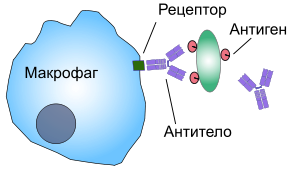 Матричная цепь (Template strand) Цепь ДНК или другой полинуклеотид, использующийся ДНК-полимеразой в качестве матрицы для синтеза комплементарной цепи, 	Мезофильиые микроорганизмы (Mesophile) Организмы, способные расти при температурах от 20 до 50 °С; оптимальная температура роста 37 "С. 		Меристема (Meristematic tissue) Ткань растений, обладающая способностью к активному делению, У молодых растений обычно находится у кончиков корней и побегов	Метаболизм (Metabolism) Совокупность физических и химических процессов, протекающих в организме и обеспечивающих его существование. Продукты метаболизма называются метаболитами. 		Метаболическая перегрузка (Metatotic load) Нарушение метаболизма организма-хозяина в результате введения в его геном и экспрессии чужеродной ДНК 	Метилирование (Methylatîon) Присоединение к макромолекуле метильной группы. Например, при метилировании ДНК происходит присоединение такой группы к специфическим остаткам цитозина, а иногда аденит. 	Метка ([.abel) Радиоактивный изотоп или идентифицируемая биохимическими либо иммунологическими методами лиганд (например, флуорофор), связывающийся с макромолекулой. Позволяет обнаружить меченое вещество в образце.
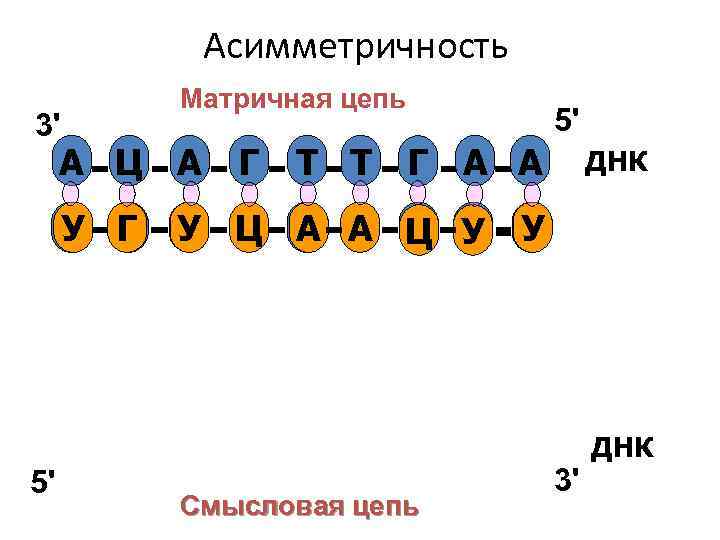 Метод отпечатков (реплик) (Replica plating) Перенос колоний микроорганизмов с одной чашки Петри на другую с помощью бархатной «печатки» с полным сохранением взаимного расположения колоний. 	Метод случайных праймеров (Random primer method) Способ получения меченых ДНК-зондов, основанный на применении синтетических олигонуклеотидов, содержащих все возможные комбинации из шести нуклеотидов, и на их гибридизации с денатурированной ДНК-мишенью, Олигонуклеотиды, комплементарные последней, спариваются с ней, В реакционную смесь добавляют все четыре дезоксирибонуклеотида (причем один из них меченый) и фермент, катализирующий синтез фрагментов ДНК с использованием цепей ДНК-мишени в качестве матрицы, а гибридизировавшихся фрагментов — в качестве затравки	Микроинъекцин (MkToinjection) Введение в изолированную эукариотическую клетку ДНК или других молекул с помощью тонкой иглы. 	Мини-сателлитная ДНК человека (Human minisatellite DNA) Некодирующая ДНК человека, обычно ОС-богатая, содержащая тандемные повторы коротких (длиной 9—40 п.п.) сегментов. 	Миссенс-мутация (Missense mutation) Мутация, в результате которой кодон, кодирующий какую-либо аминокислоту, изменяется с образованием кодона, кодирующего другую аминокислоту	Мицелий (Mycelium) Вегетативное тело гриба, состоящее из тонких ветвящихся нитей.
Мицелий
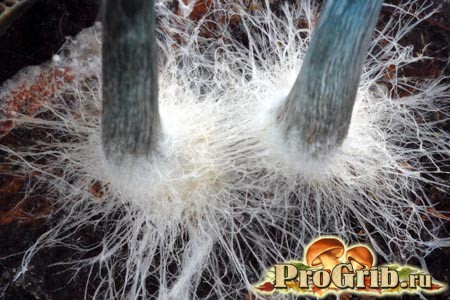 Мишень (Target) В самом широком смысле — биологический объект (ткань, молекула, клетка, микроорганизм), которая интересует исследователя. 	Мобилизация (Mobilization) Передача от одной бактериальной клетки другой хромосомных генов либо неконъюгативных плазмид с участием конъюгативных плазмид. 	Мобильный генетический элемент (Transposable element) Участок ДНК, способный изменить свое положение в геноме. Среди таких элементов различают IS-элементы и транспозоны. 	Mолекулярaя диагностикa (Molecular diagnostic) Выявление молекулярно-биологическими методами патогенного микроорганизма, специфического вещества или измененной нуклеотидной последовательности, ответственных за то или иное заболевание. 	Моноклональные антитела (Monoclonal antibodies) Однотипные антитела, строго специфичные в отношении одного эпитопа (антигенной детерминанты). Синтезируются гибридомами — клеточными гибридами, полученными при слиянии нормальных антителообразующих клеток с миеломной опухолевой клеткой, способной к неограниченному росту. Некоторые миеломные клетки синтезируют моноклональные тела самостоятельно. 	Мутация (Mutation) Спонтанное или индуцированное изменение структуры гена.
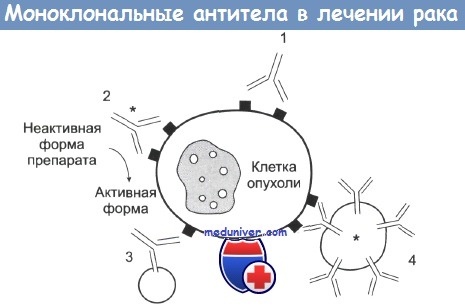 Мобильная генетическая карта (Multipoint map, multilocus linkage тар) Схема изаимного расположения локусов на хромосомах данного организма. 	Мутагенез (Mutagenesis) Искусственное введение мутаций с помощью физических или химических агентов. 	Мутант (Mutant) Организм, измененный в результате мутации; как правило, отличается от исходной формы (дикого типа). 	Мутация со сдвигом рамки (Fnuneshift mutation) Мутация, связанная с появлением лишнего или с потерей одного или нескольких (в числе, не кратном трем) нуклеотидов. Приводит к нарушению триплетного кода и синтезу совершенно другого белка (если только синтез вообще не блокируется). 	Нарушение комплементарности (Mismatch, mis pa ring) Наличие в двухцепочечной молекуле ДНК одной или нескольких пар некомплементарных оснований. 	Негативная регуляция (Negative control) Тип регуляции, при котором транскрипция гена подавляется регуляторным белком (репрессором); соответственно при инактивации белка-регулятора структурные гены остаются в активном состоянии. 	Независимое распределение генов (Independent assortment) Распределение генов, локализованных на разных хромосомах, по гаплоидным гаметам с образованием всех возможных комбинаций генов. Лежит в основе закона Менделя о независимом распределении признаков.
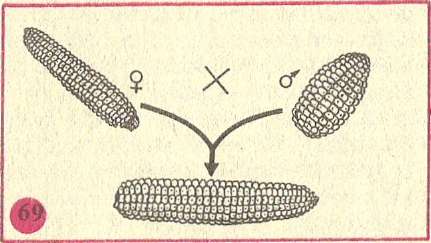 Неметаболизирующиеся индукторы (Gratuitous înducers) Вещества, индуцирующие синтез индуцибельных ферментов, но не являющиеся для них субстратами, а потому остающиеся в исходном виде. 		Неомицинфосфотрансфераза (TSeuiiiycinphnsphntransfcrase) Фермент, инактииирующий антибиотики неомипип и канамицин. Часто используется как селективный маркер для трансгенных растений. 	Неполная пенетрантность (Incomplete penetranee) Частичное проявление конкретного аллеля в группе родственных организмов. Характерна для большинства мутантных аллелей.	Непрерывная ферментация (Continuous fermentation) Культивирование микроорганизмов при непрерывном добавлении в биореактор среды и выведении такого же объема суспензии. 	Нозерн-блоттинг (Nothern Hotting) Перенос молекул РНК, подвергнутых электроферезу, с геля на твердую подложку {нитроцеллюлозный или найлоновый фильтр) с последующей ДНК—PHК-гибридизацией 	«Нокаут» (Knockout) Направленное разрушение гена с помощью гомологичной рекомбинации.	Нуклеаза SI (SI nudease) Фермент, специфически деградирующий одноцепочечную ДНК.	N-конец (N terminus) Первая аминокислота (или несколько аминокислот) в белковой молекуле
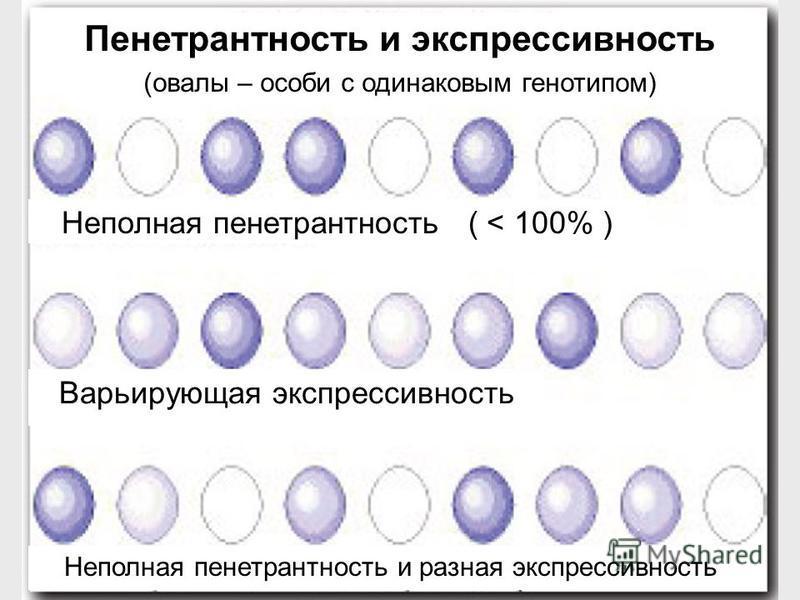 Нуклеозид (Nucteoside) Пуриновое или пиримидиновое азотистое основание, ковалентно связанное с пятиутлеродным сахаром (пентозой). Если сахаром является рибоза, то мы имеем дело с рибонуклеозидом, а если дезоксирибоза, то с дезоксирибонуклеозидом. 	Нуклеотид (Nudeotide) Нуклеозид, к которому присоединена одна или более фосфатных групп; присоединение происходит по 5'-углеродному атому сахарного кольца. Нуклеозиды, связанные с рибозой, называются рибонуклеозидмонофосфатами (rNMP), рибонуклеозиддифо с фитами (rNDP) или рибонуклеозидтрифосфатами (rNTl J ). Для нуклеозидов, связанных с дезоксирибозой, соответствующие названия таковы: дезоксирибонуклеозидмоно-, ди- и три фосфаты (dNMP,dNDP,dNTP).	Обратная транскриптаза (Reverse transcriptase) РНК зависимая ДНК-полимераза, использующая молекулу РНК в качестве матрицы для синтеза комплементарной цепи ДНК.	Одноцепочечный разрыв (Nick) Разрыв фосфод и эфирной связи между соседними нуклеотидами в одной цепи ДНК.
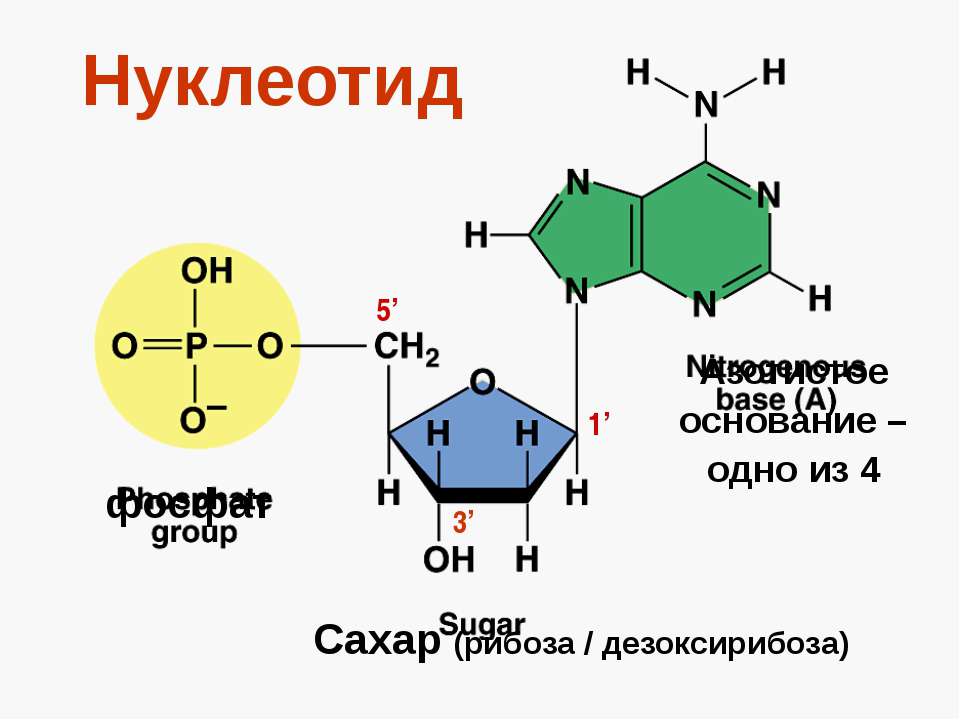 Обратная транскрипция и неравная ценная реакция (Reverse Ira г se ri ptin npol y me rase chain reaction) Способ получения в большом количестве кДНК, состояший из двух этапов. Вначале in vitro синтезируют кДНК, используя обратную транскриптазу, мРНК в качестве матрицы и oligo(dT) в качестве праймера. Затем кДНК амплифицируют с помощью полимеразной цепной реакции (ПЦР), используя два праймера: один комплементарен участку первой цепи кДНК, а второй — другой цепи, комплементарной первой,
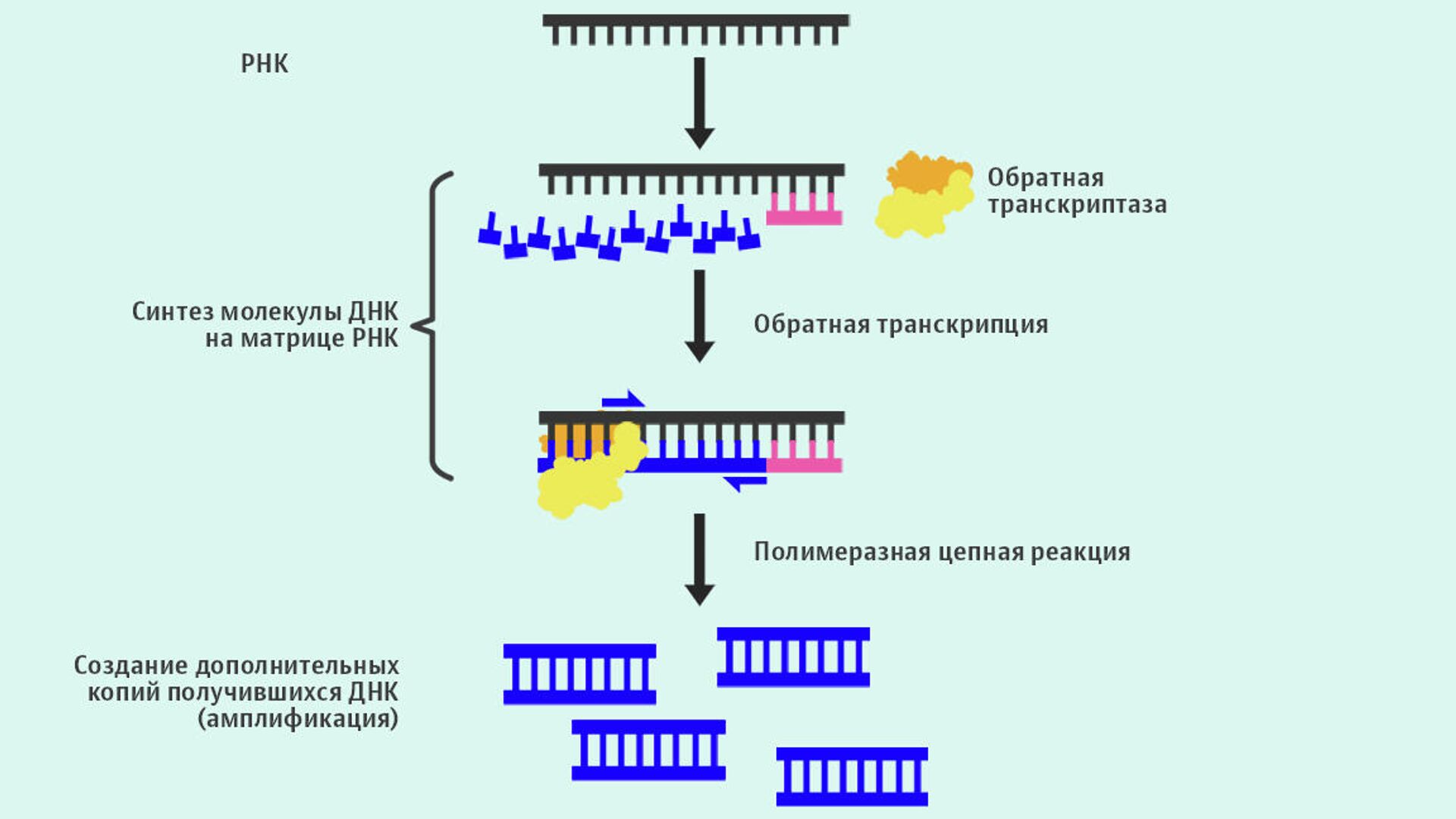